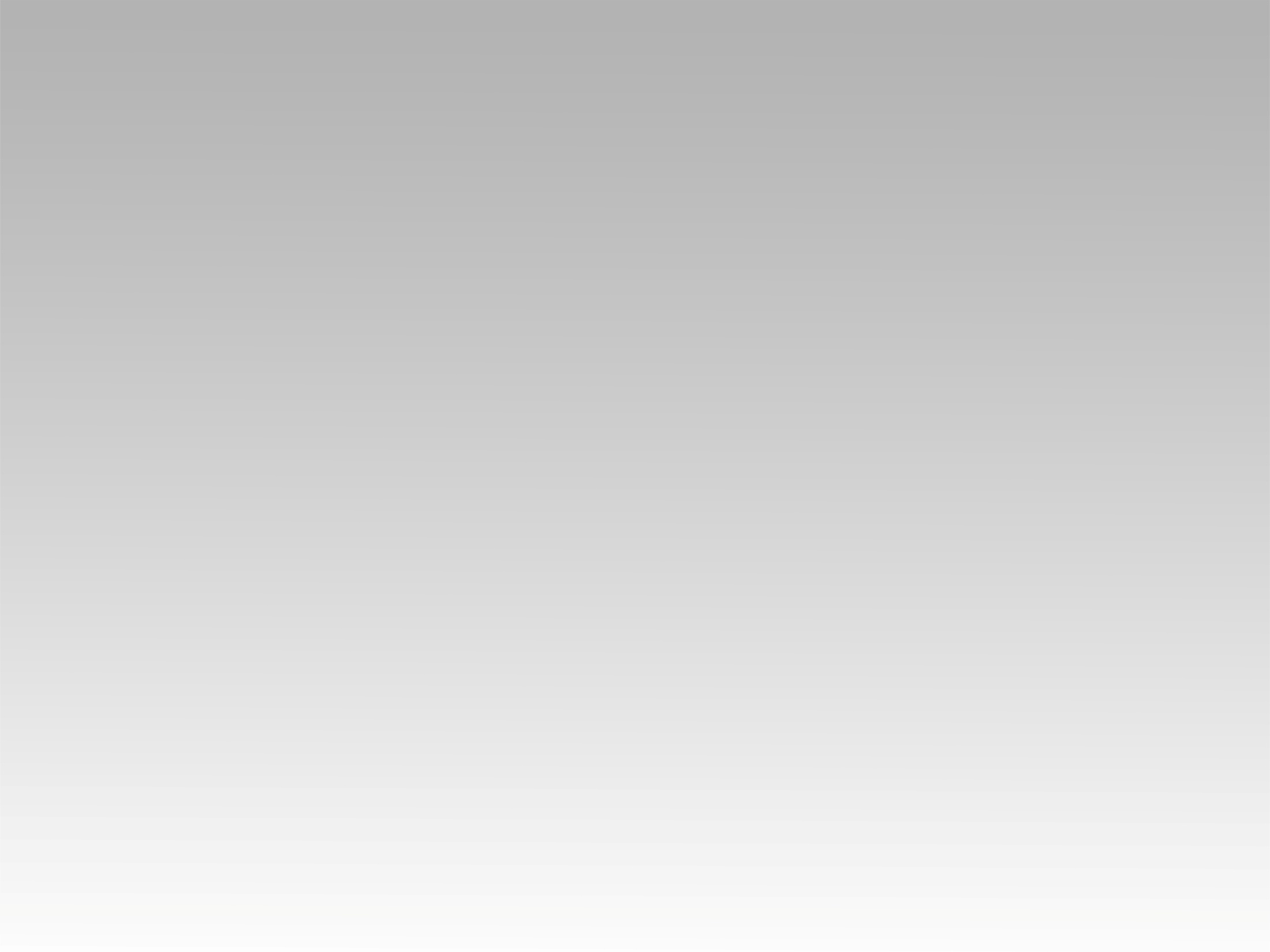 ترنيـمــة
أرنم لاسمك ربي العلي
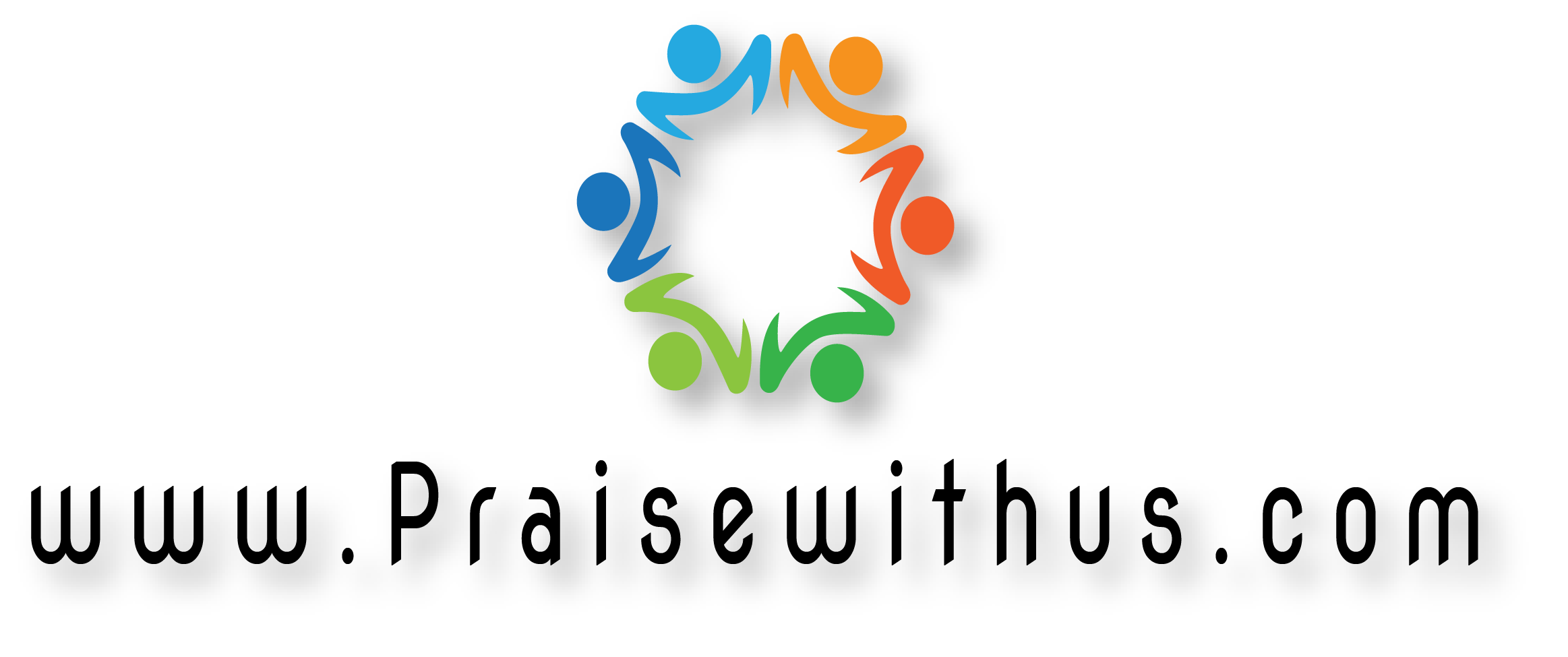 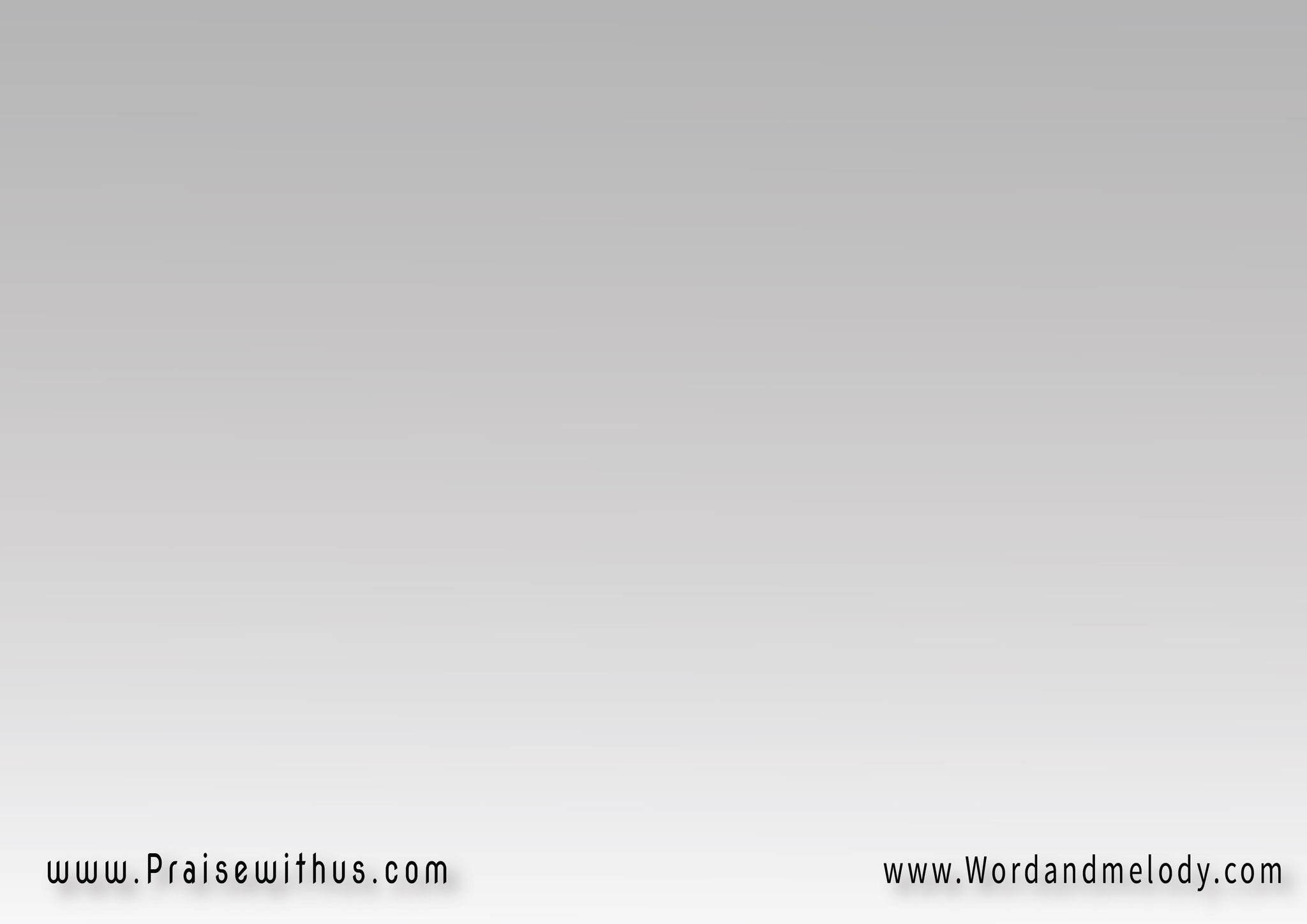 1-
أرنم لاسمك ربي العلي 
وأهتف من كل قلبي لك
وأفرح من أجل حبك لي
ومن أجل إحسان أفضالك
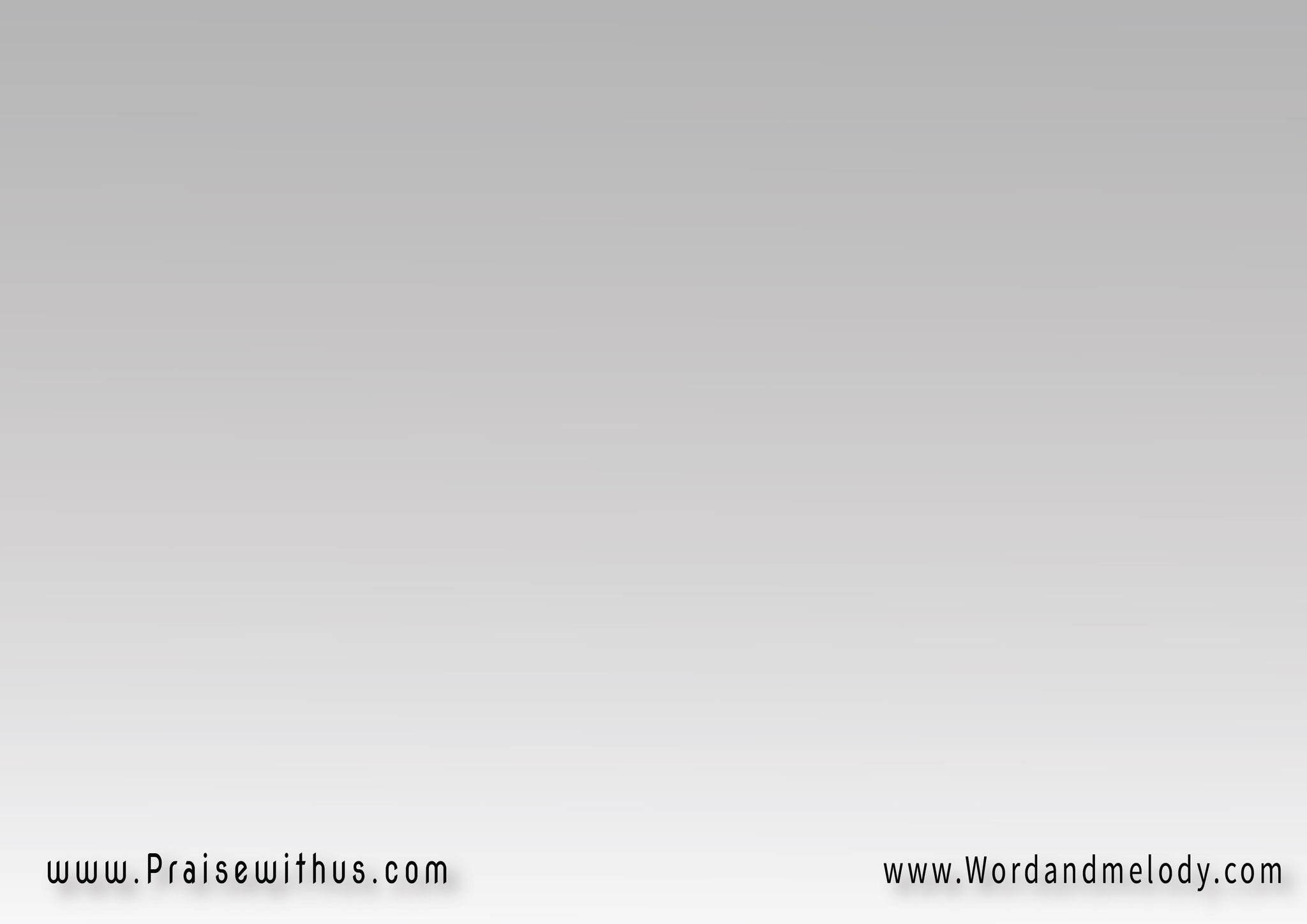 هللويا
سأفرح ربي بإنعامك
يا يسوع يا حبيبي
سأفرح ربي بإنعامك
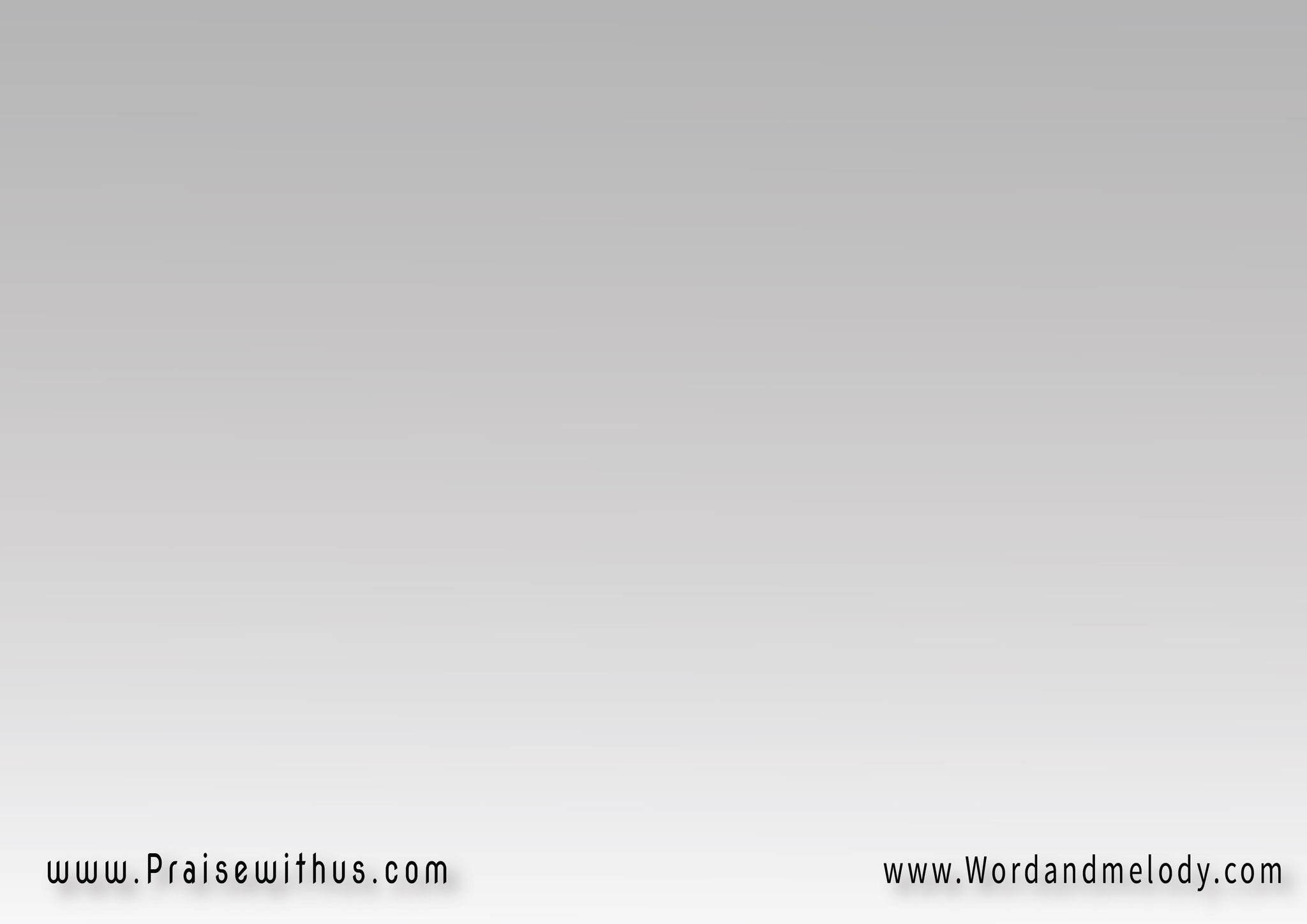 2-
أقمت لي حقي وأنصفتني 
بحق فدائك أنت العلي 
محوت لي ضيقي وأبهجتني 
ومن ظالمي صرت تحكُم لي
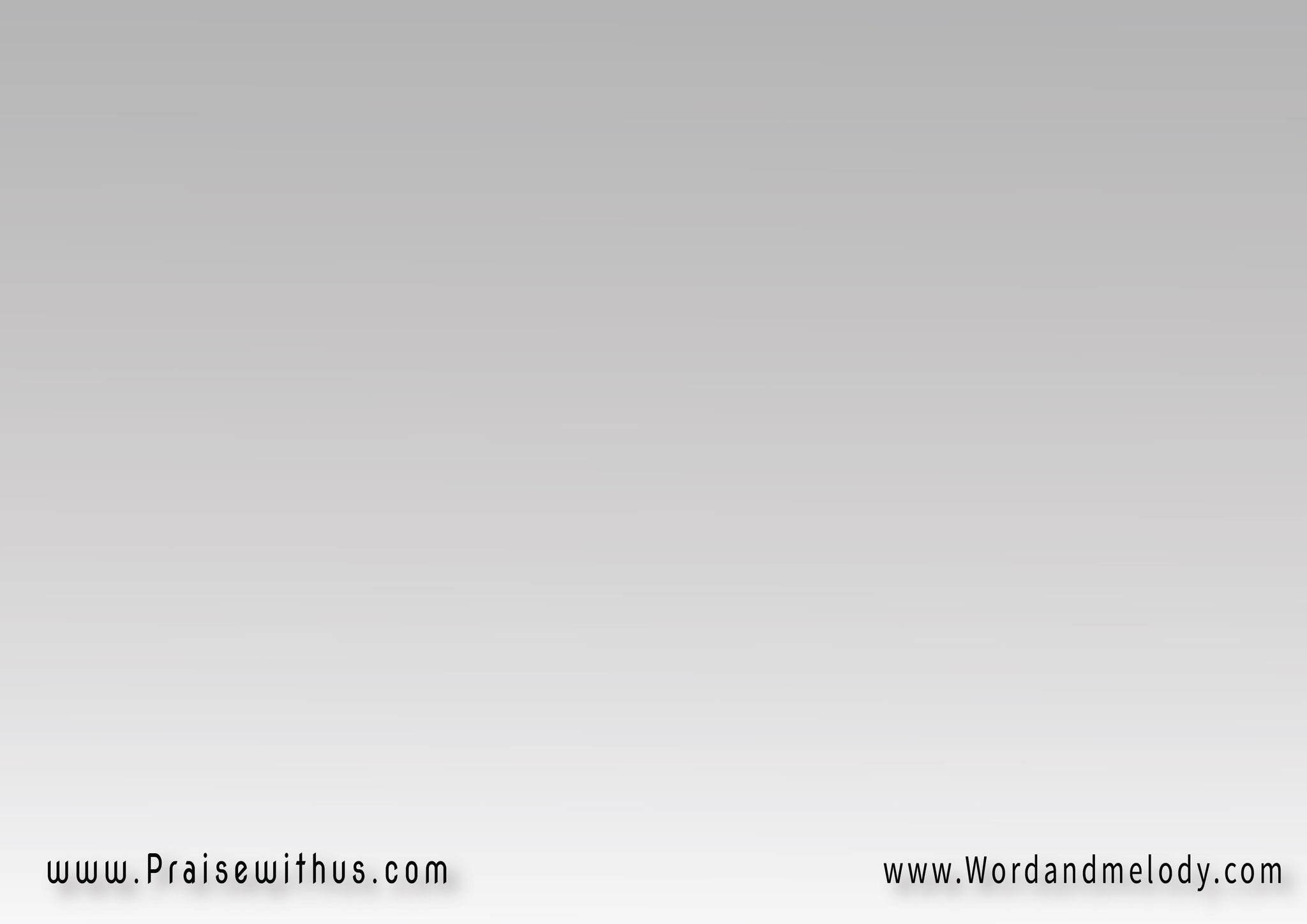 هللويا
أغني بإحسانك المذهل
يا يسوع يا حبيبي
أغني بإحسانك المذهل
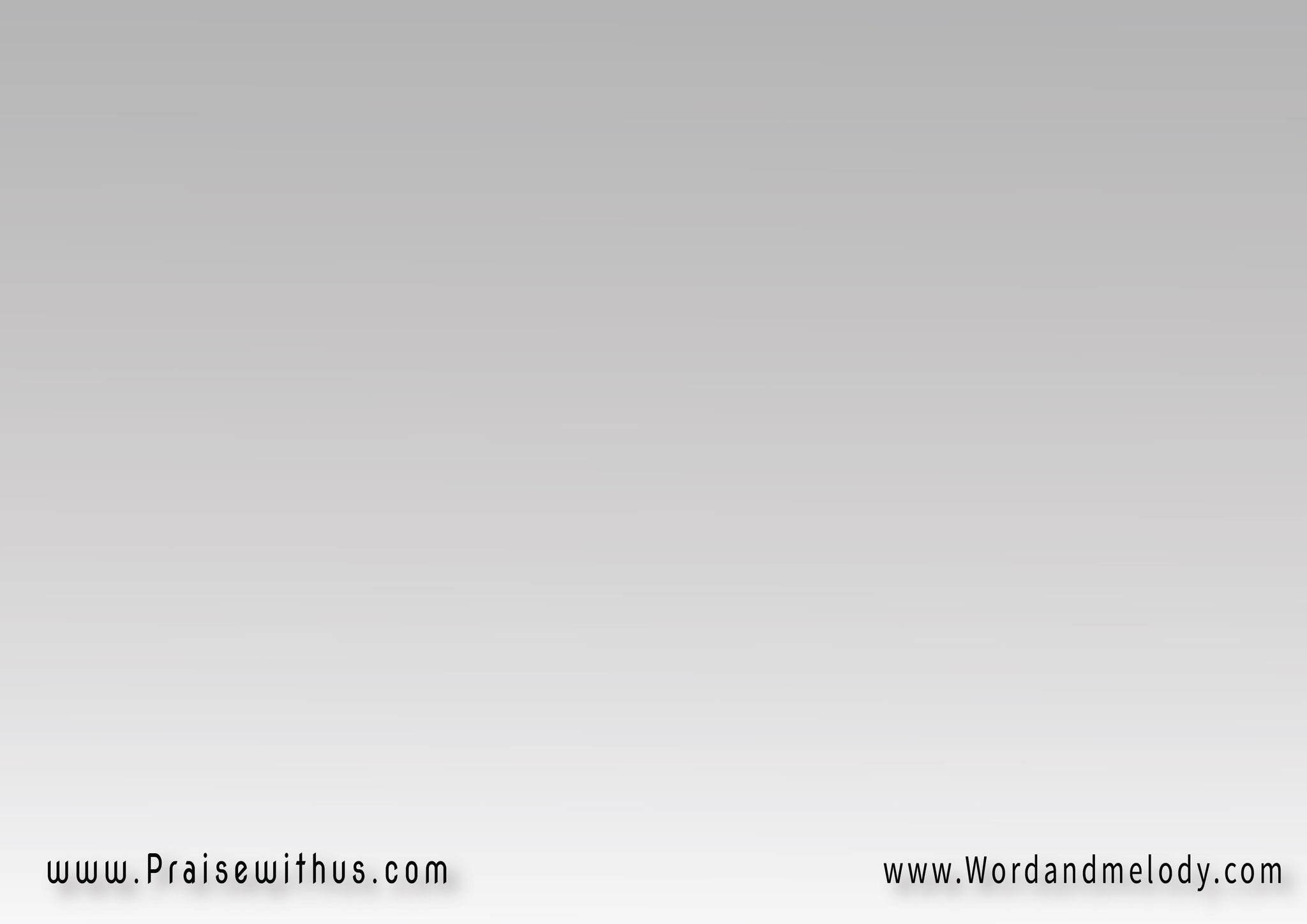 3-
وقدام وجهِك باد العِدى
كعصفٍ وقد بددته الرياح
فأنت العظيم ورب الفدا
وتسحق من لذويك استباح
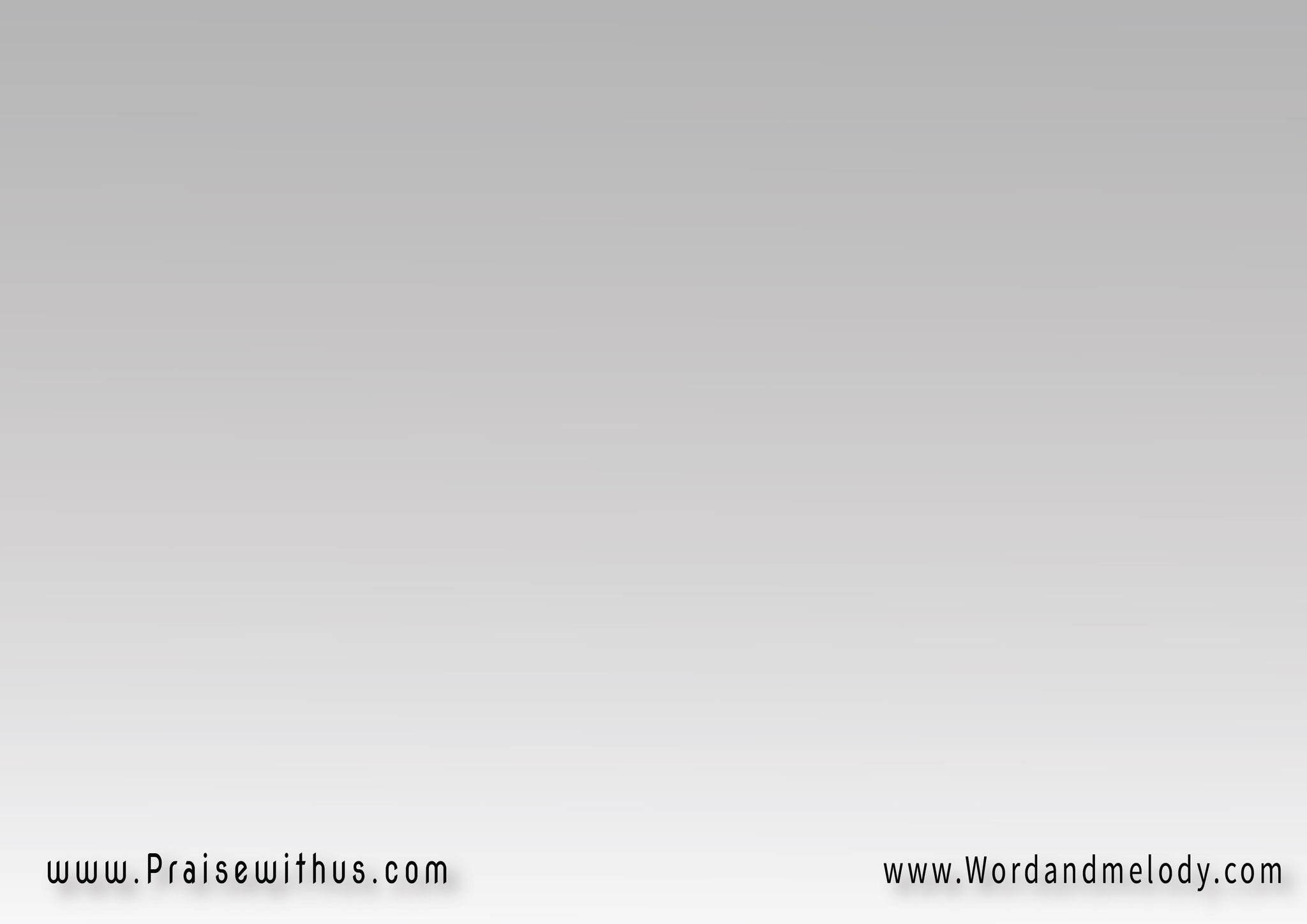 هللويا
لذا القلب فيك إلهي استراح
يا يسوع يا حبيبي
لذا القلب فيك إلهي استراح
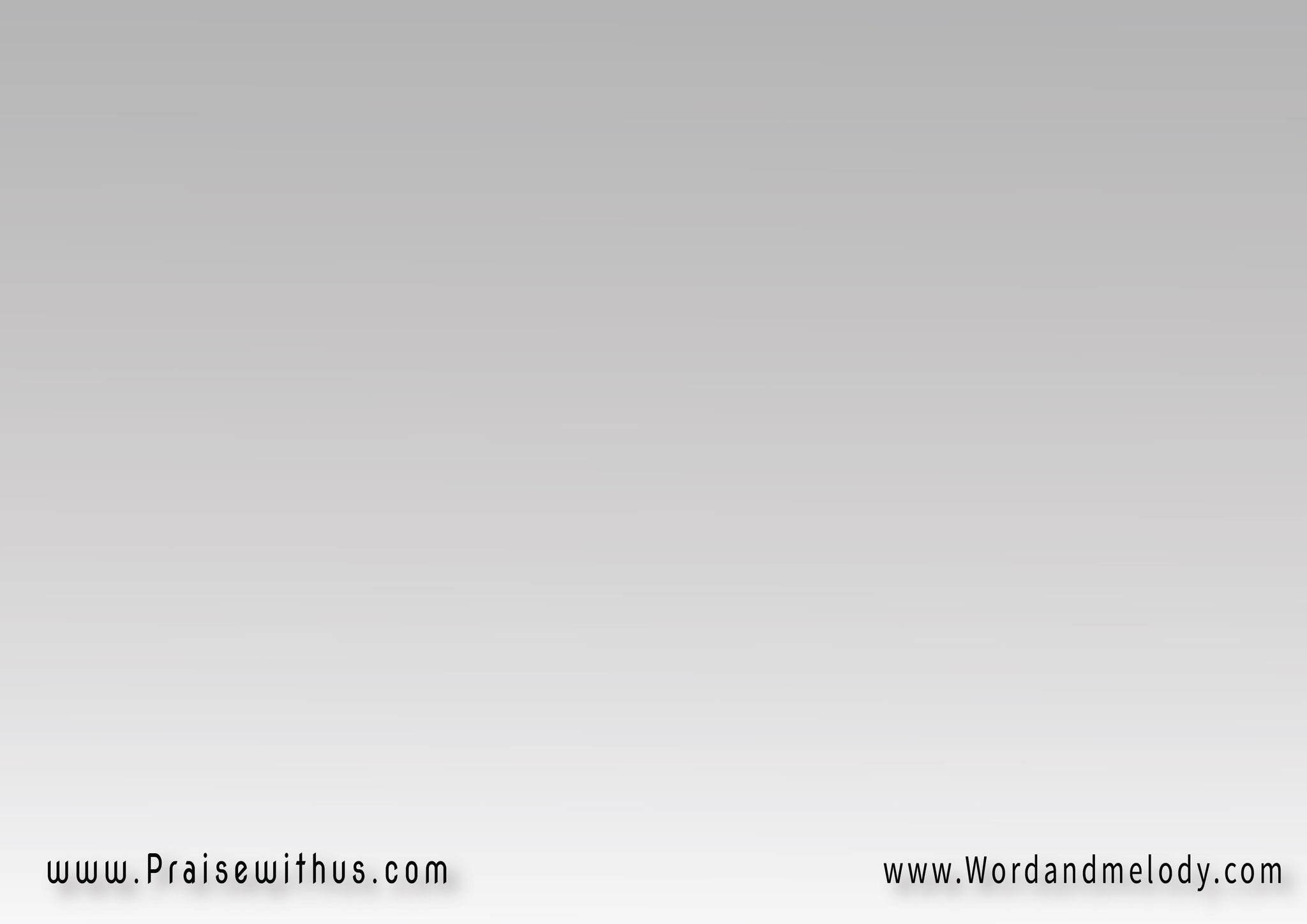 4-
وطوبى لمن يعرفون اسمك
لأنك لا تترك المؤمنين
خرافُك يا رب في حضنك
وتحفظهم من أذى الظالمين
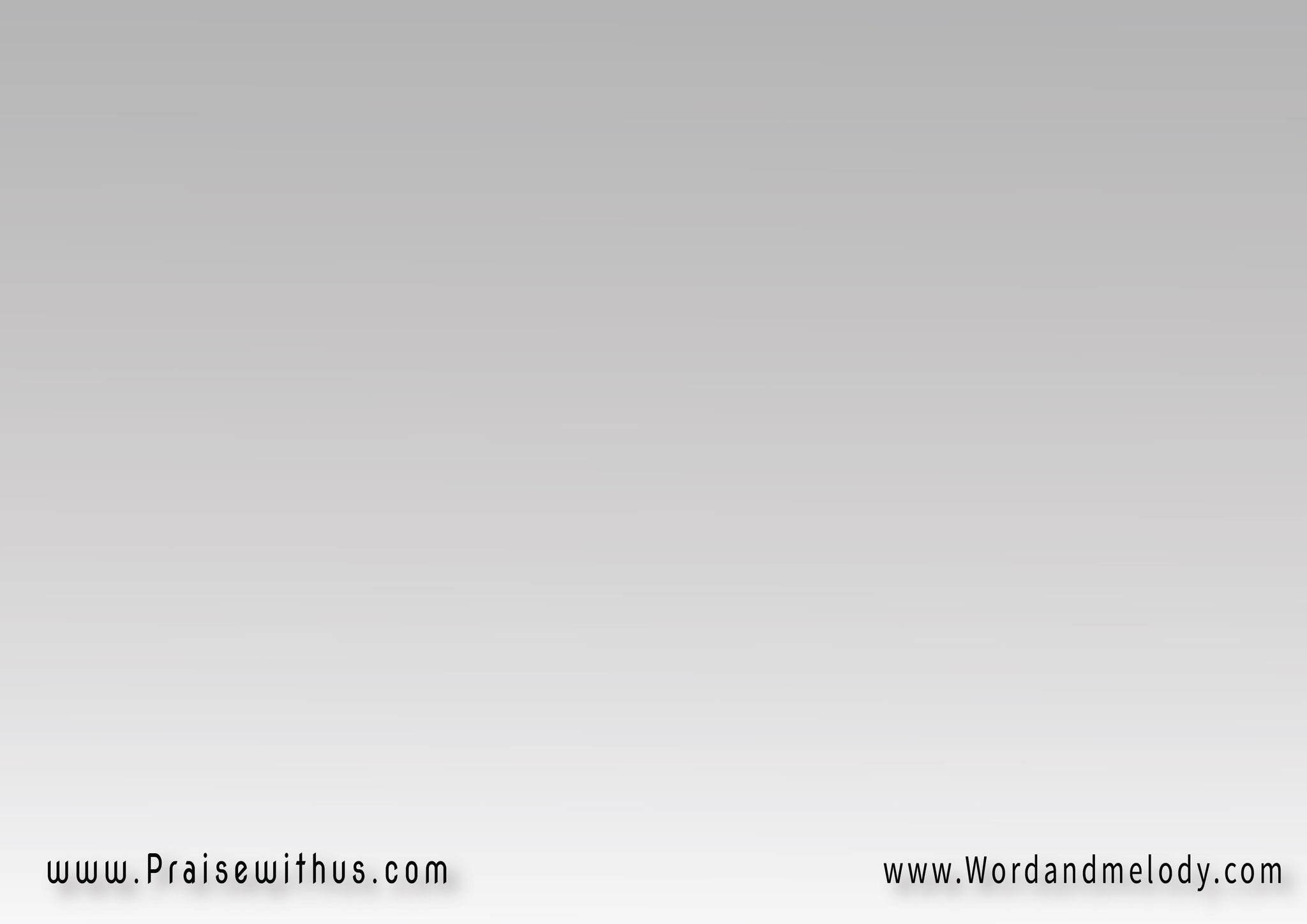 هللويا
وتسمع طلباتهم كل حين
يا يسوع يا حبيبي
وتسمع طلباتهم كل حين
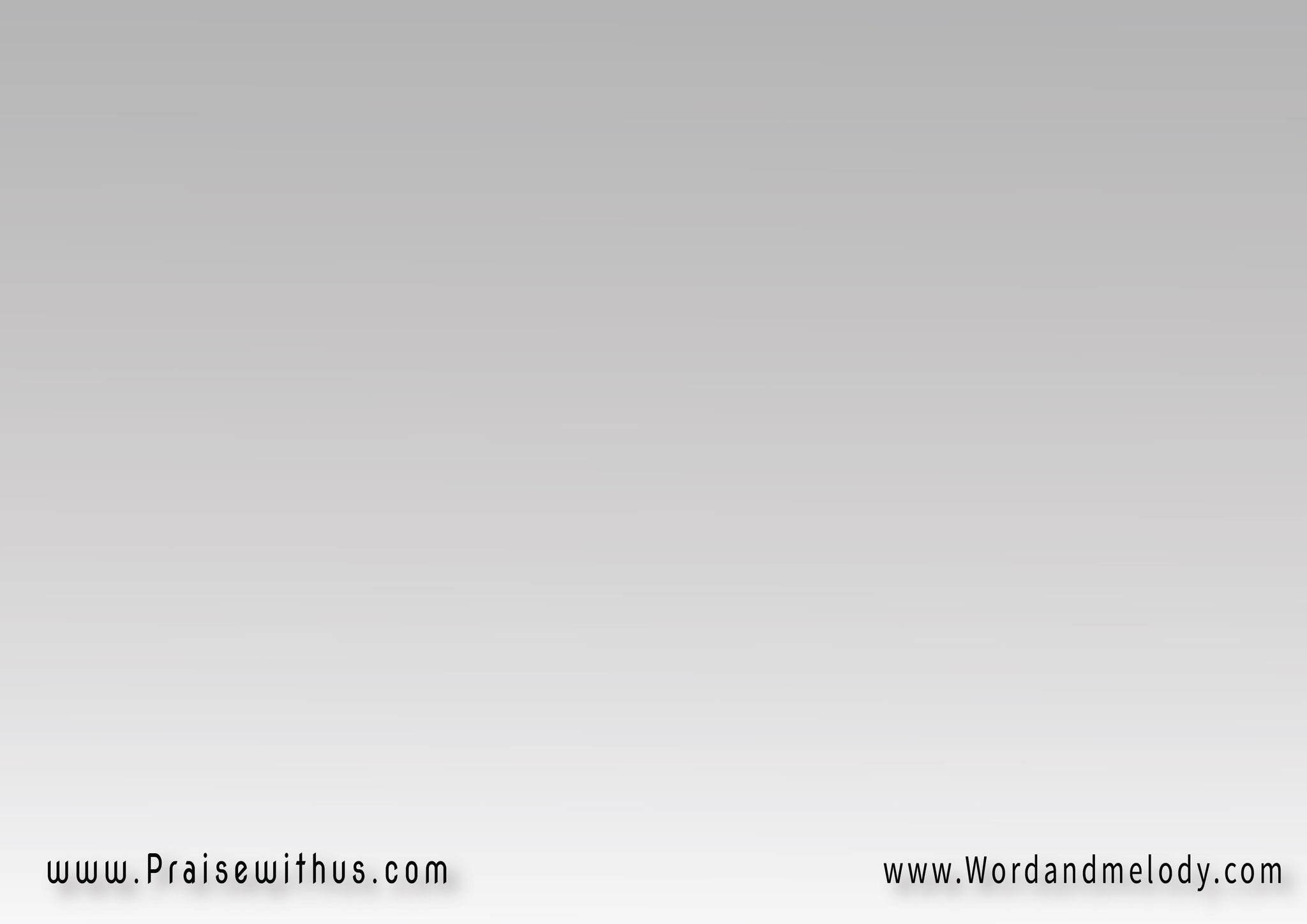 5-
لذلك نشدو لك سيدي
ونبتهج أنت نِعمَ النصيب
فأنت لنا الراعي والمفتدي
رجانا العظيمُ يسوع الحبيب
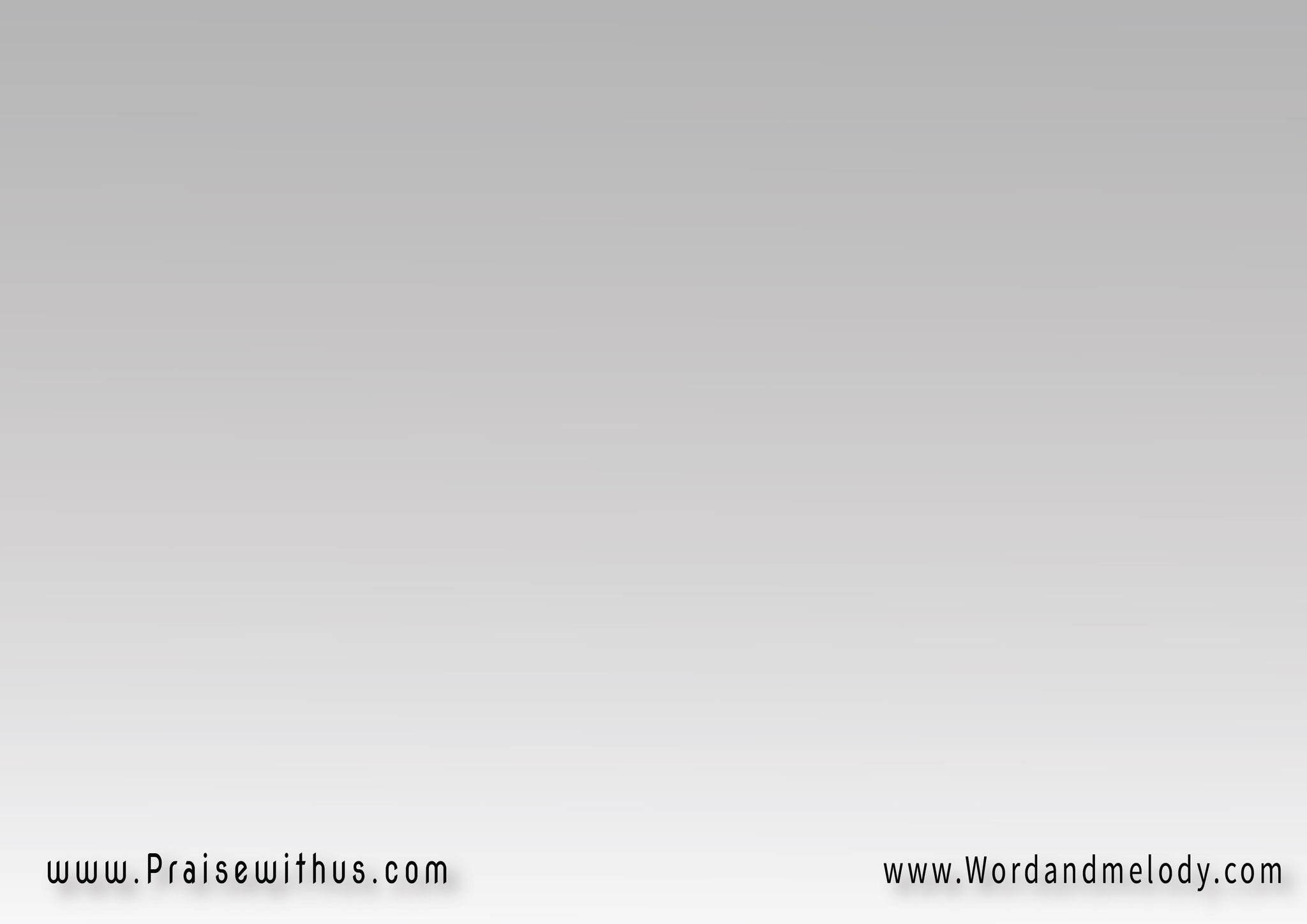 هللويا
فلا بد تأتي لنا عن قريب
يا يسوع يا حبيبي
فلا بد تأتي لنا عن قريب
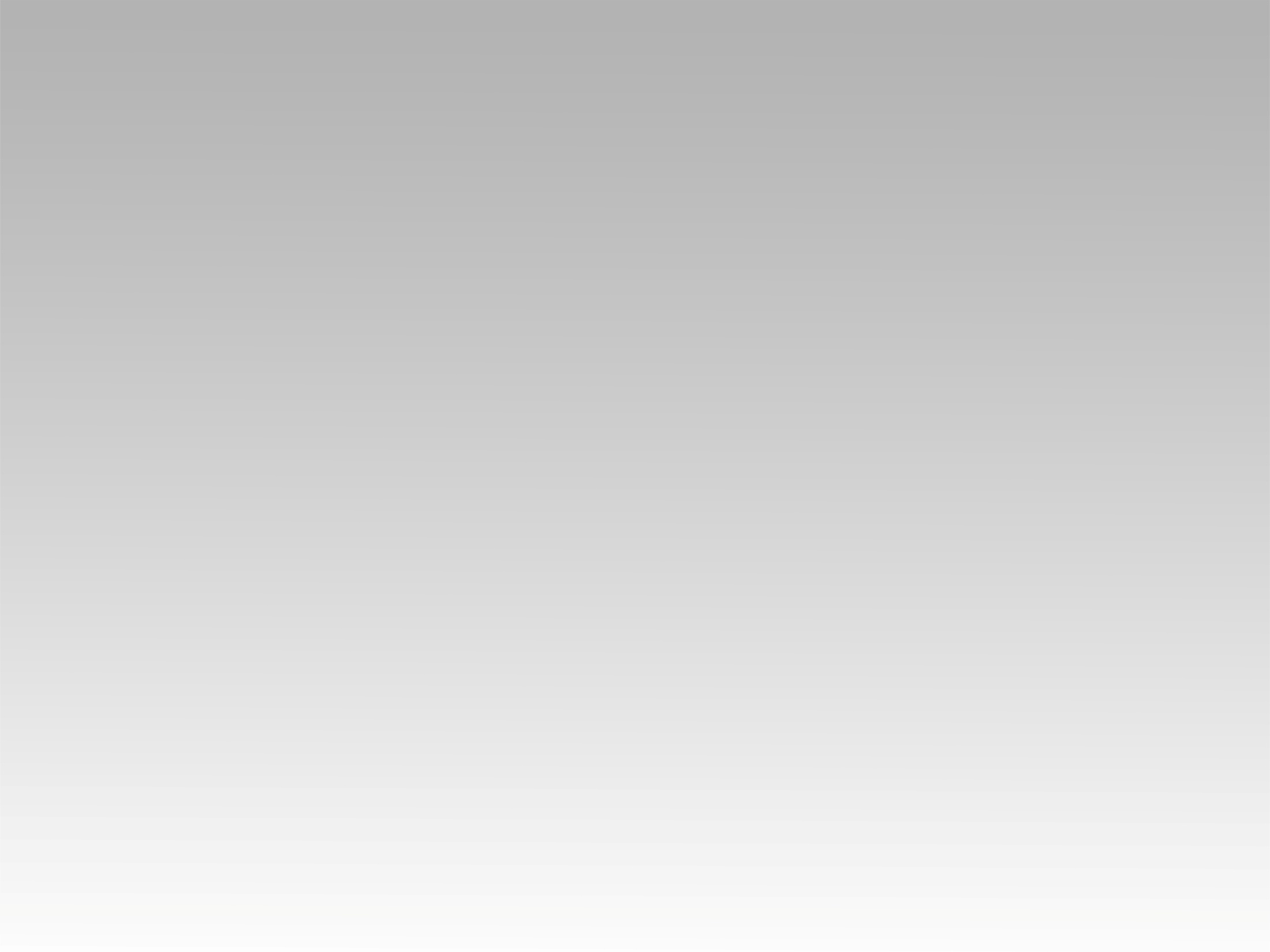 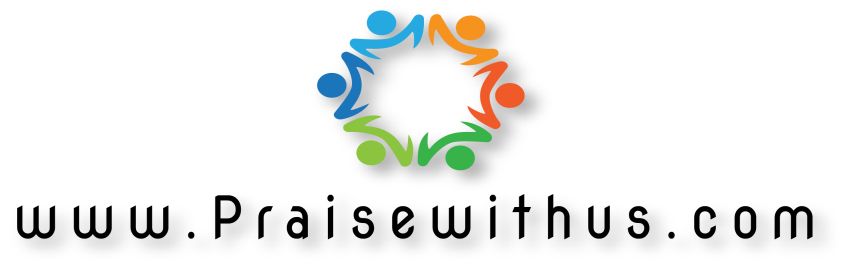